Unit 1
How can we become good learners?
Section A (第2课时)
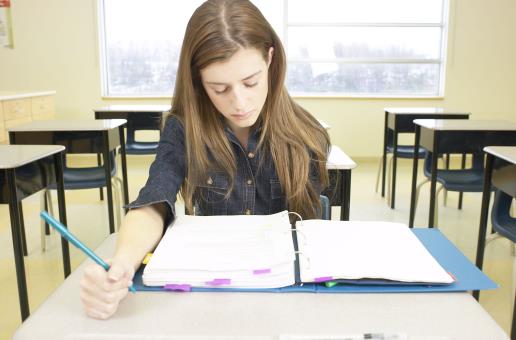 WWW.PPT818.COM
Free talk
A:How do you study English?
B:I study by_____________.
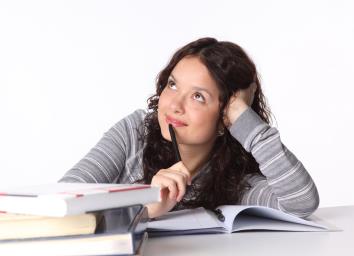 Read the passage about Wei Fen and answer the questions.
3a
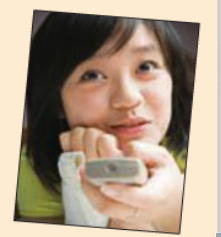 1.Why did Wei Fen find it difficult to learn English?
2.What did she do in English class?
3.What is the secret to language learning?
How I Learned to Learn English 
Last year, I did not like my English class. Every class was like a bad dream. The teacher spoke so quickly that I did not understand her most of the time.I was afraid to ask questions because of my poor pronunciation.I just hid behind my textbook and never said anything. 
Then one day I watched an English movie called Toy Story. I fell in love with this exciting and funny movie! So I began
to watch other English movies,too. Although I could not
understand everything the characters said, their body
language and the expressions on their faces helped me to get the meaning. I also realized I could get the meaning by listening for just the key words.My pronunciation improved as well  by listening to the coversations in English movies.I discovered that listening to something intereting is the secret to language learning. I also learned useful sentences like “It’s a piece of cake” or “It serves you right”. I did not understand these
sentences at first.But because I wanted to understand the story,I looked them up in a dictionary. 
Now I really enjoy my English class. I want to learn new words and more grammar so that I can have a better understanding of English movies.
1.Why did Wei Fen find it difficult to learn English?


2.What did she do in English class?


3.What is the secret to language learning?
Because the teacher spoke so quickly that she didn't understand her.
She just hid behind her textbook and never said anything.
Listening to something interesting is the secret to language learning.
Complete the sentences with what Wei Fen learned from watching movies.Use words and phrases from the passage.
3b
body language
expressions
key words
conversations
useful
dictionary
Language Points
1. find用法归纳
    find sb. doing sth. 发现某人做某事 
    find it + adj. + to do sth. 发现做某事很……
    find it + adj. +to do sth.中的it是形式宾语，adj.作宾补，to do sth.是
    真正的宾语。同类的动词还有think,feel,consider等。
2. afraid用法归纳
be afraid of sth./doing sth.害怕做某事(担心出现某种不良后果)
be afraid to do sth.害怕去做某事(“怕”或“不敢”去做某事)    
be afraid +that 恐怕……(礼貌地说出令人不快、失望或感到遗憾的事)
3. a piece of cake 
a piece of cake表示事情非常简单、易于解决, 相当于汉语的“小菜一碟; 小事 一桩”。
4.look相关短语总结
   look up (在词典、参考书中或通过电脑)查阅; 抬头看 
   look after  照顾    look like  看起来像   look out  当心, 小心   
   look through  浏览   look for  寻找   look forward to  期待   
   look around  向四周看  have/take a look  看一看  look over 检查
Summary
发现做某事很难       find it difficult to do sth.
语言学习的秘密       the secret to language learning 
害怕去做某事           be afraid to do sth.
爱上                           fall in love with
肢体语言                   body language
脸上的表情               the expressions on the face
关键词                       key words
对……感兴趣           be interested in  
在词典中查阅单词   look up the word in the dictionary
Exercise
根据句意，从方框中选择恰当的短语并用其适当形式填空，每词限用一次。
fall in love with,be afraid to,at first,look up
1. ______________, she was a little nervous, but a few minutes later 
   she felt relaxed.
2.Jack ______________ speak in class.He’s too shy.
3.They ______________ the village when they first went there.
4.When I called Tom, he was ______________ new words in the dictionary.
At first
is afraid to
fell in love with
looking up
Homework
*Recite the important sentences in the passage on page 3.
*Rememeber the words and phrases in this   lesson.
Thank you!